Наши мамы
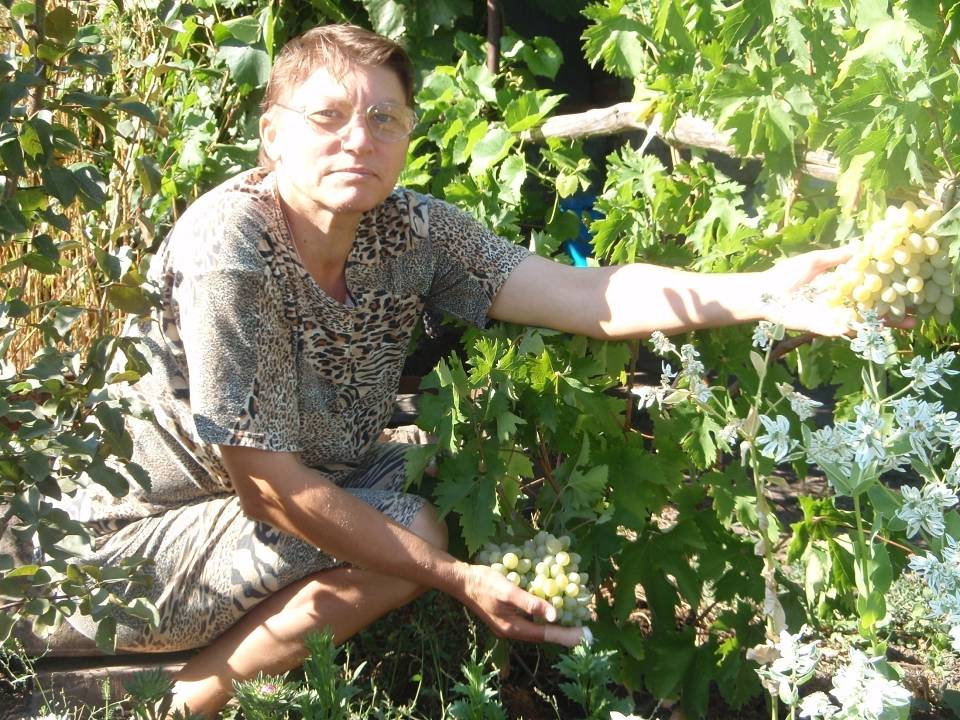 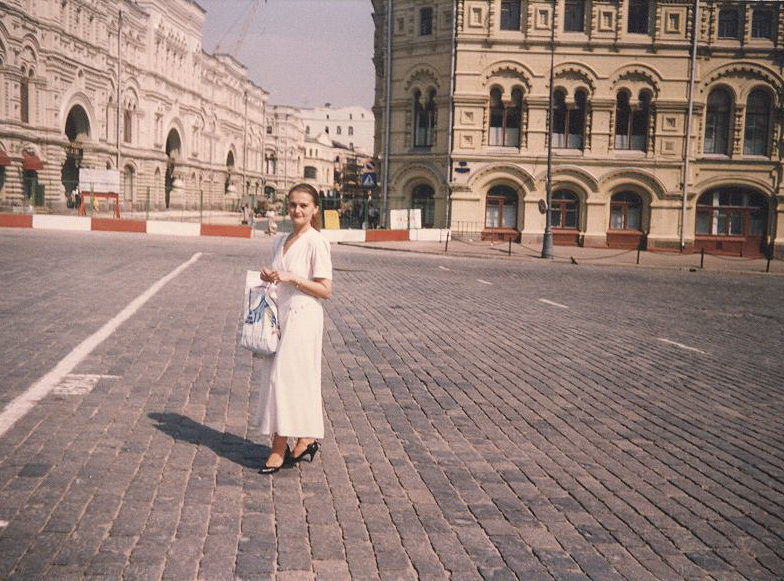 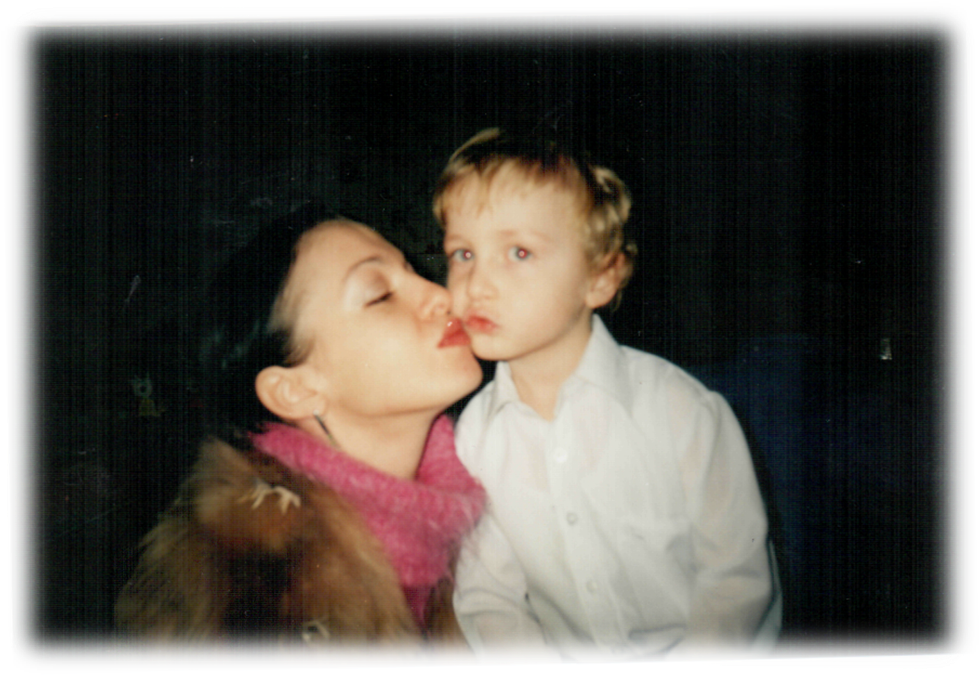 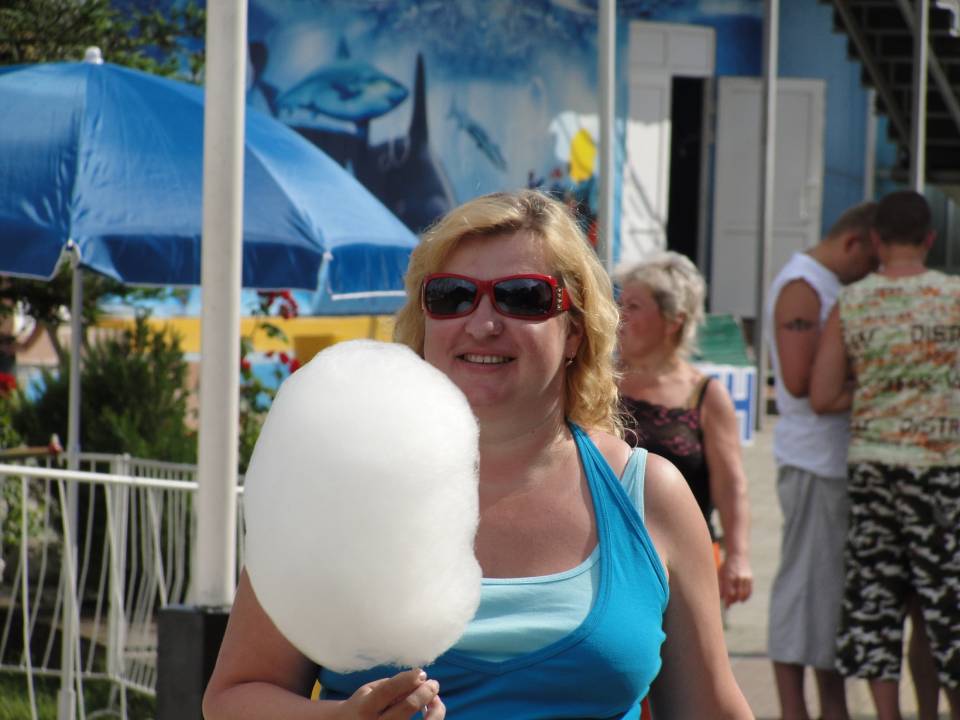 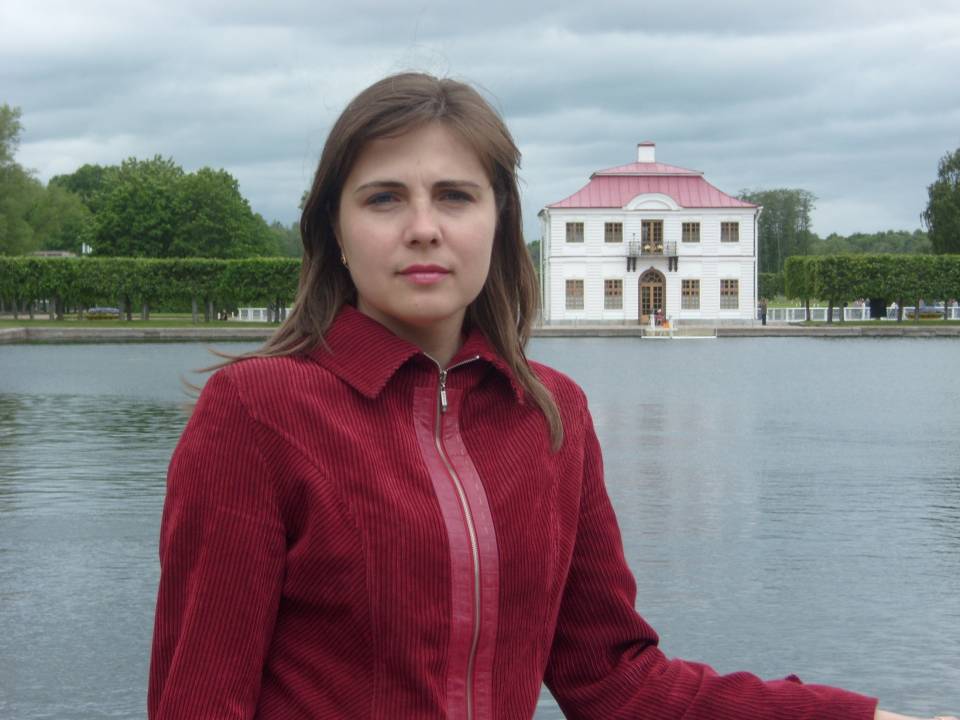 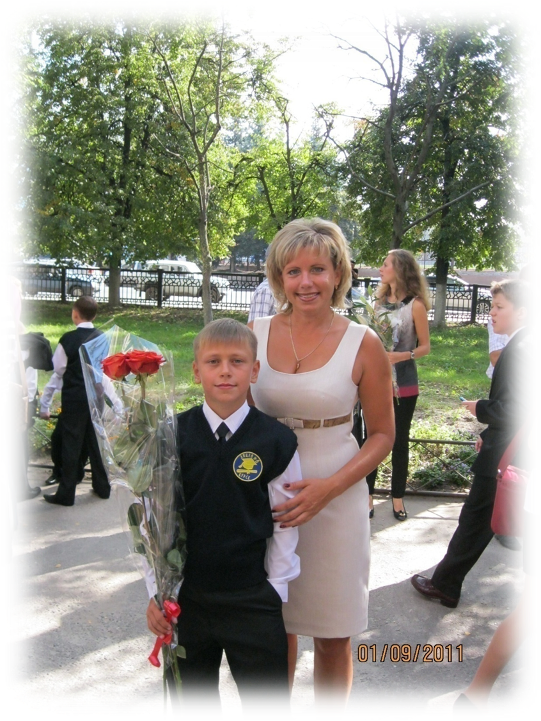 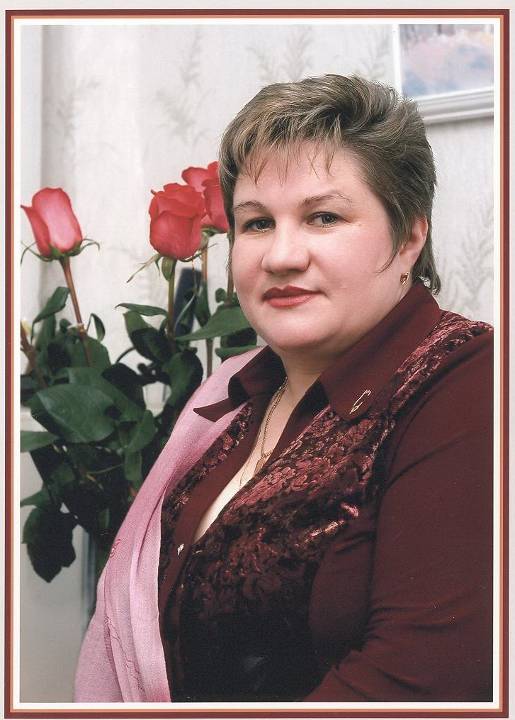 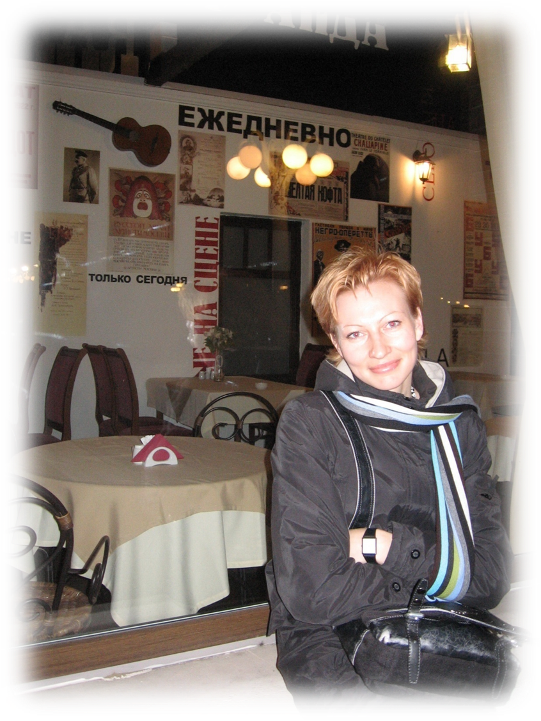 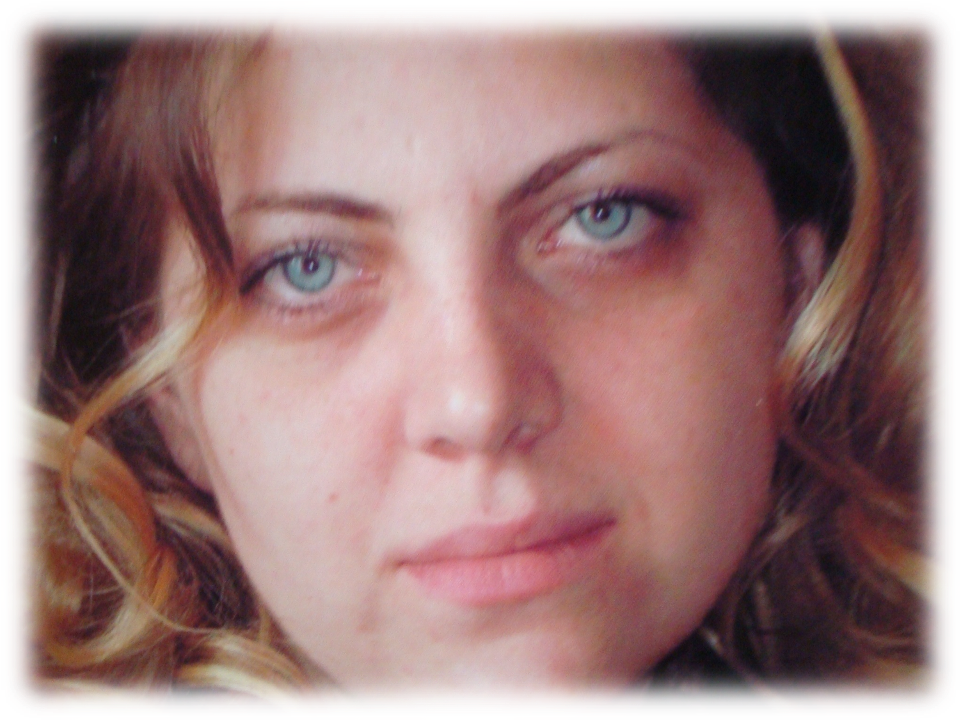 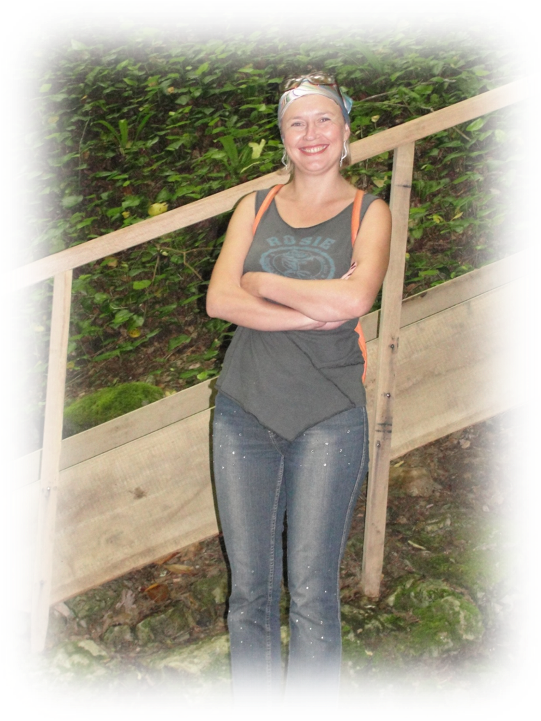 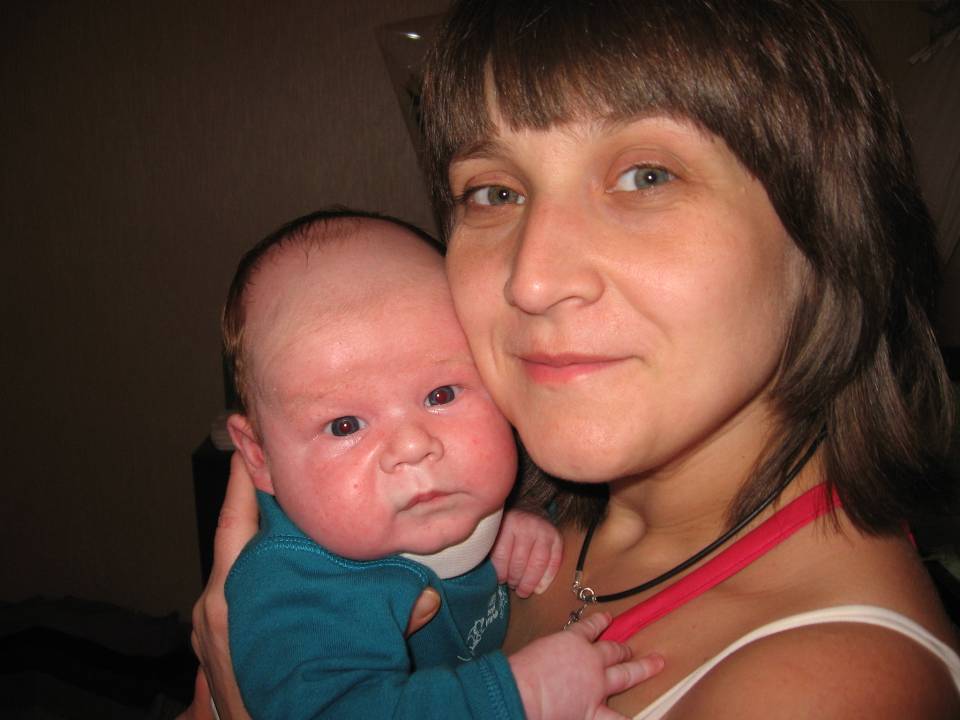 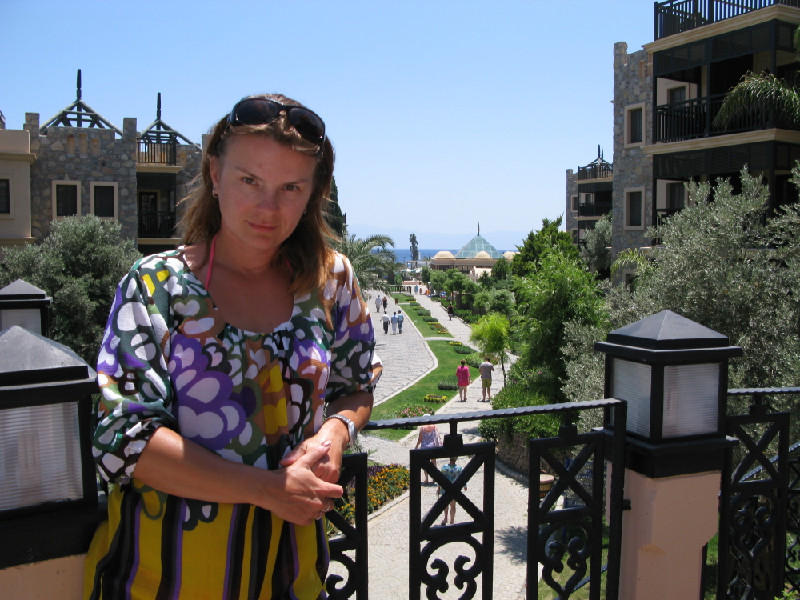 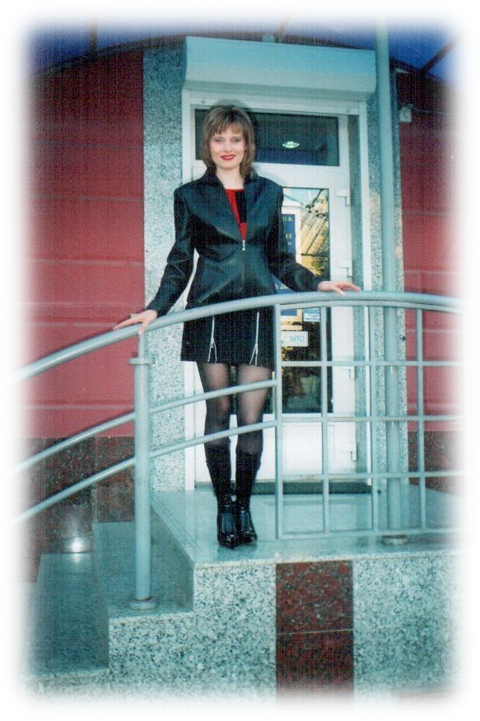 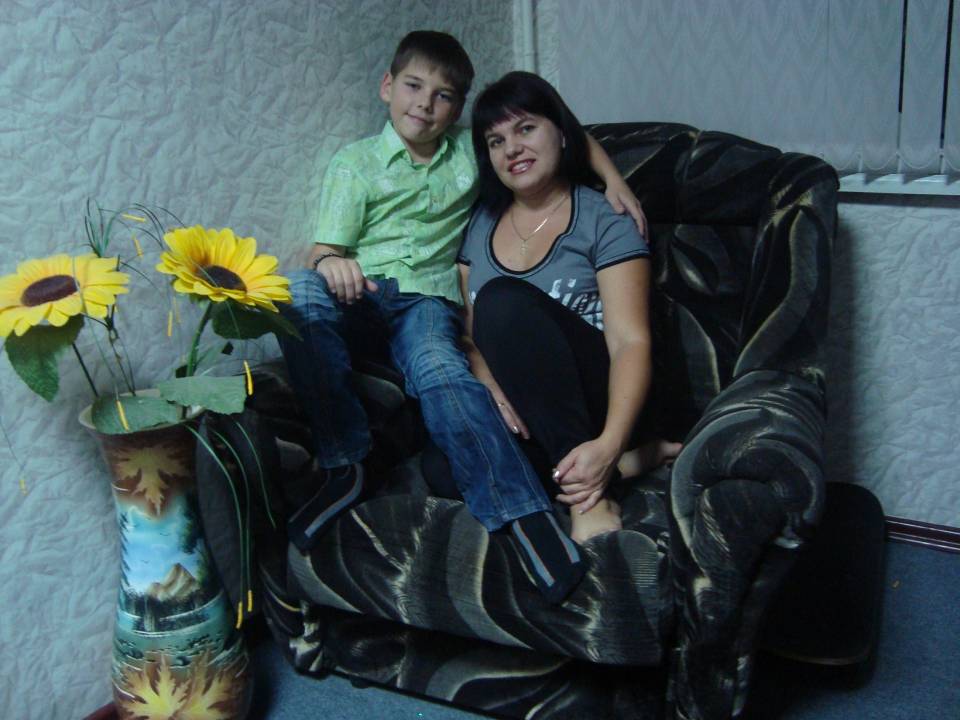 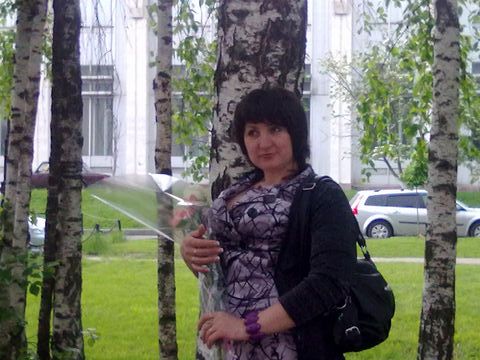 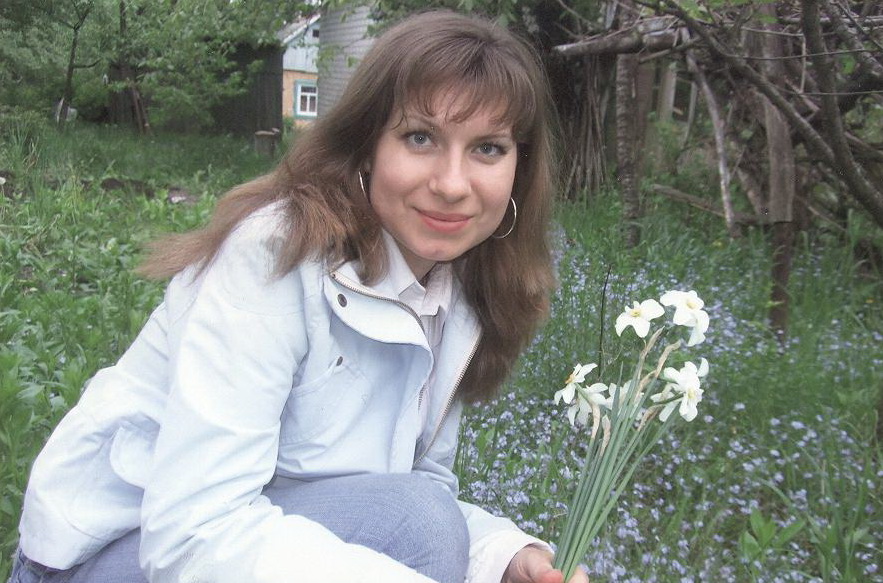 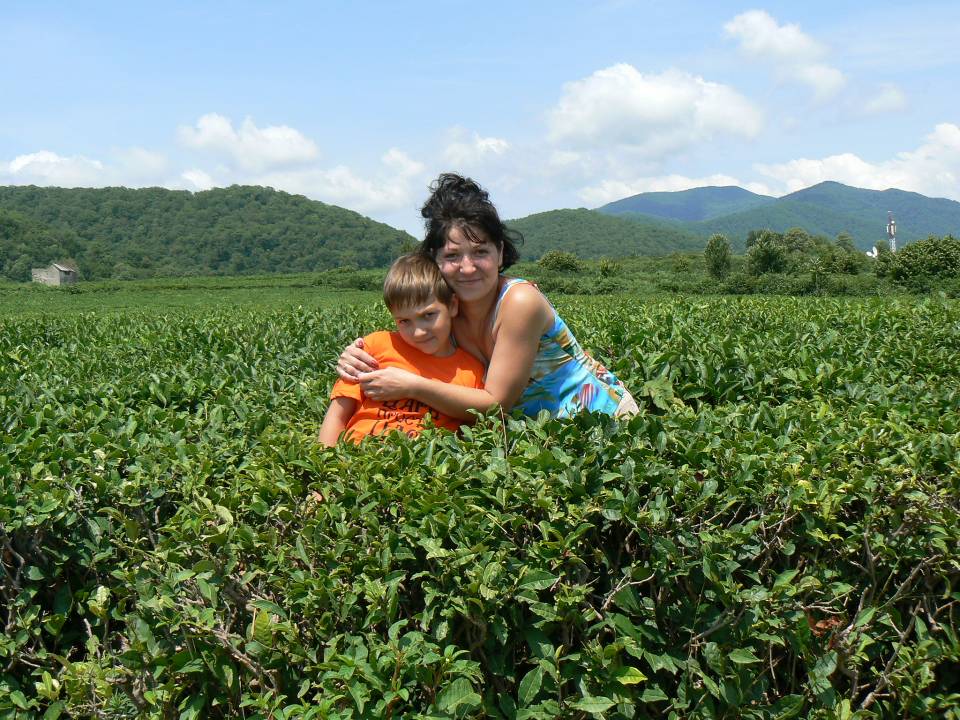 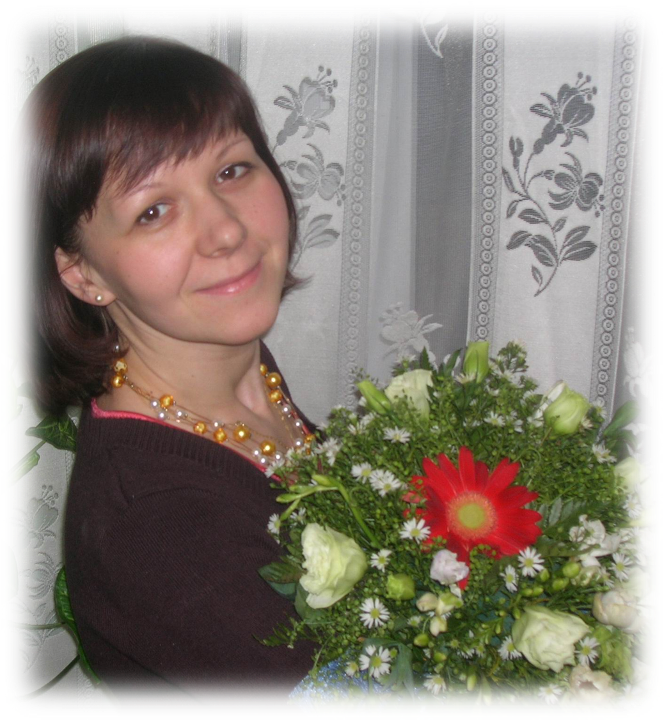 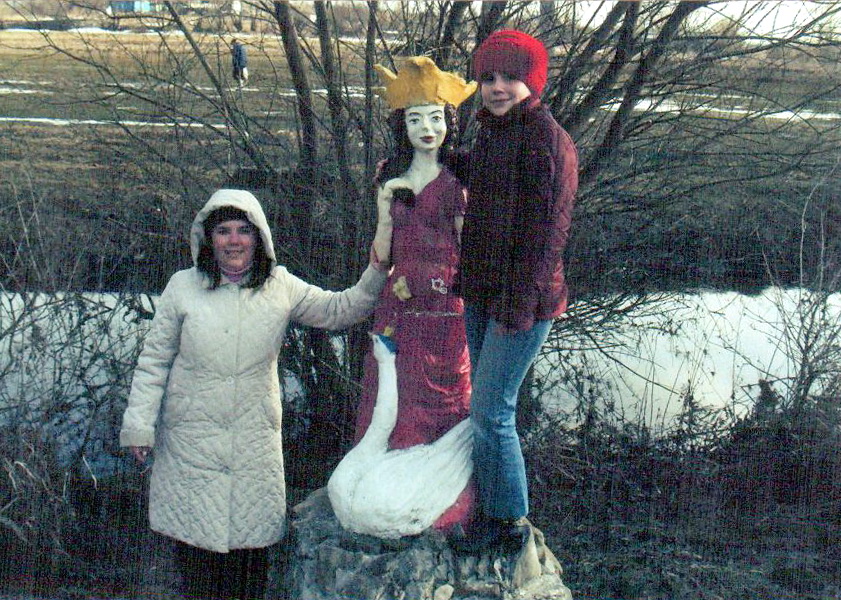 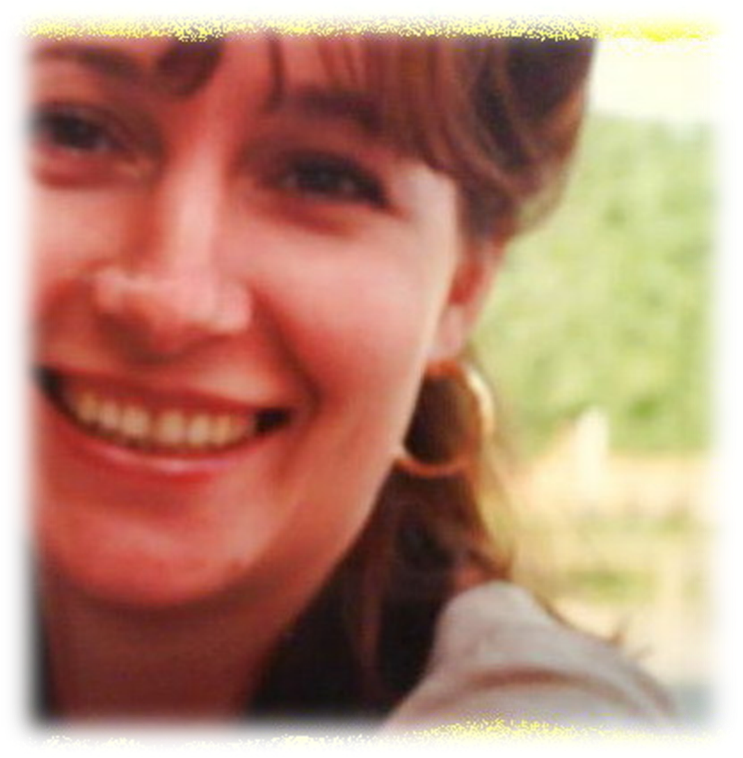 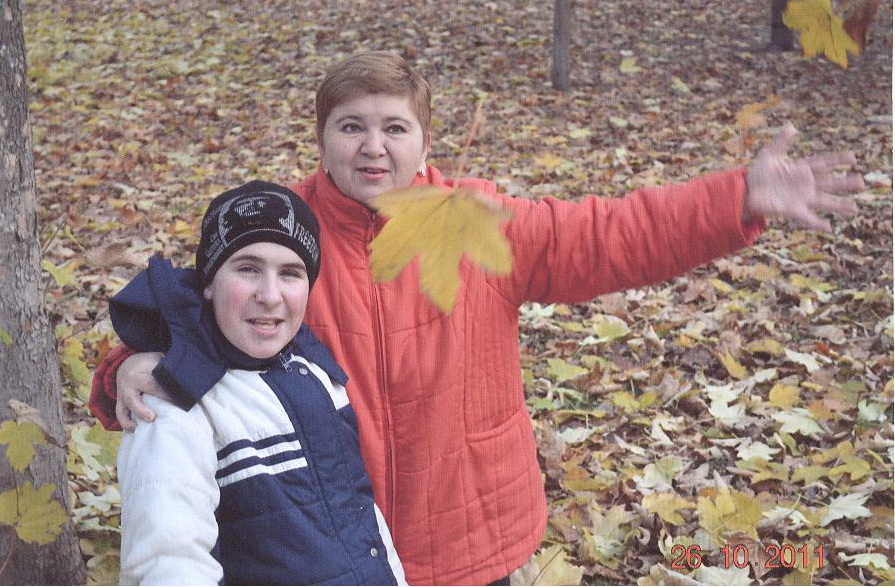 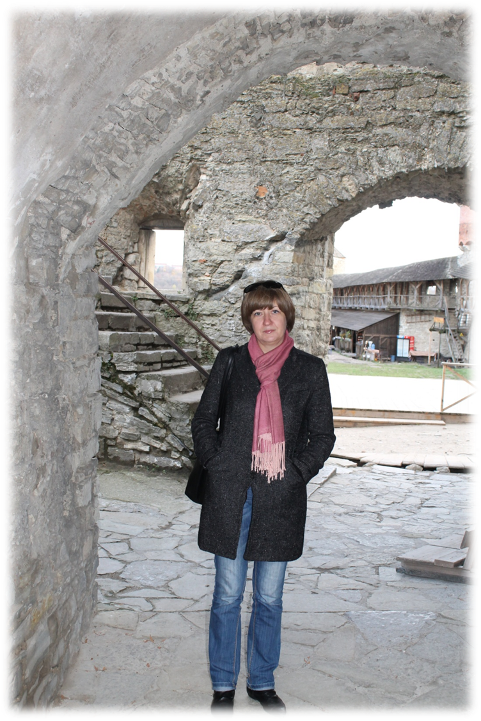 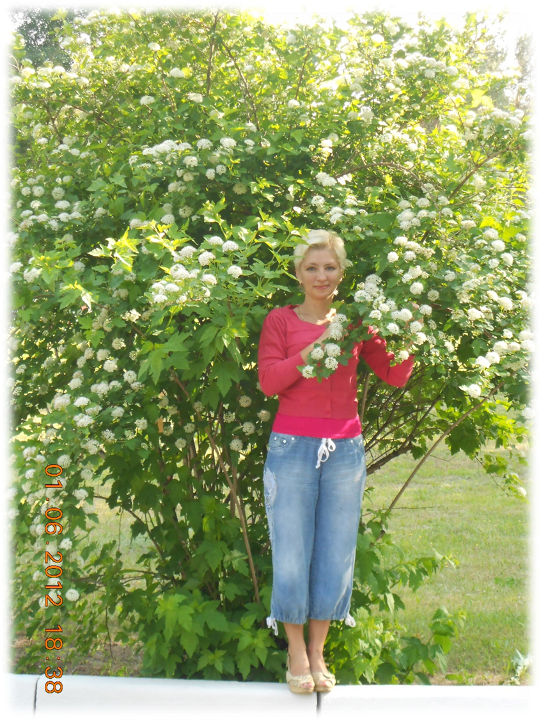